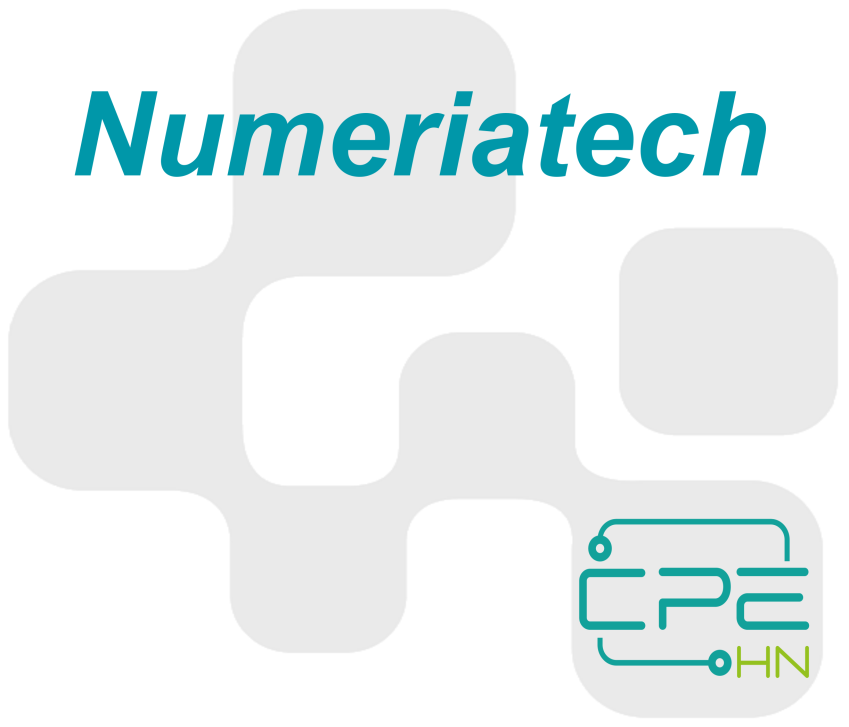 CV Formation
Un outil digital pour les entreprises
Objectifs
Objectifs
Base de données 
Entreprises
Travailleurs
Formations/Expériences/Etudes

Attestations/Diplômes/Certificats en pdf
Bilan des heures de formation
Rappel de fin de validité
Envoi annuel du CV formation
Références
Références de travail du projet
Loi du 5 mars 2017 - Loi concernant le travail faisable et maniable
Compte formation individuel
Objectif de formation interprofessionnelle – 5J et moyenne/ ETP

AR du 5 décembre 2017
Mise en application de la loi du 5 mars 2017

CCT 111/209 – plan de formation
L'effort collectif : 5 j de formation en moyenne par an et par ETP
L'effort individuel : 24h par année calendrier.
Le CV-formation
CV-formation personnel
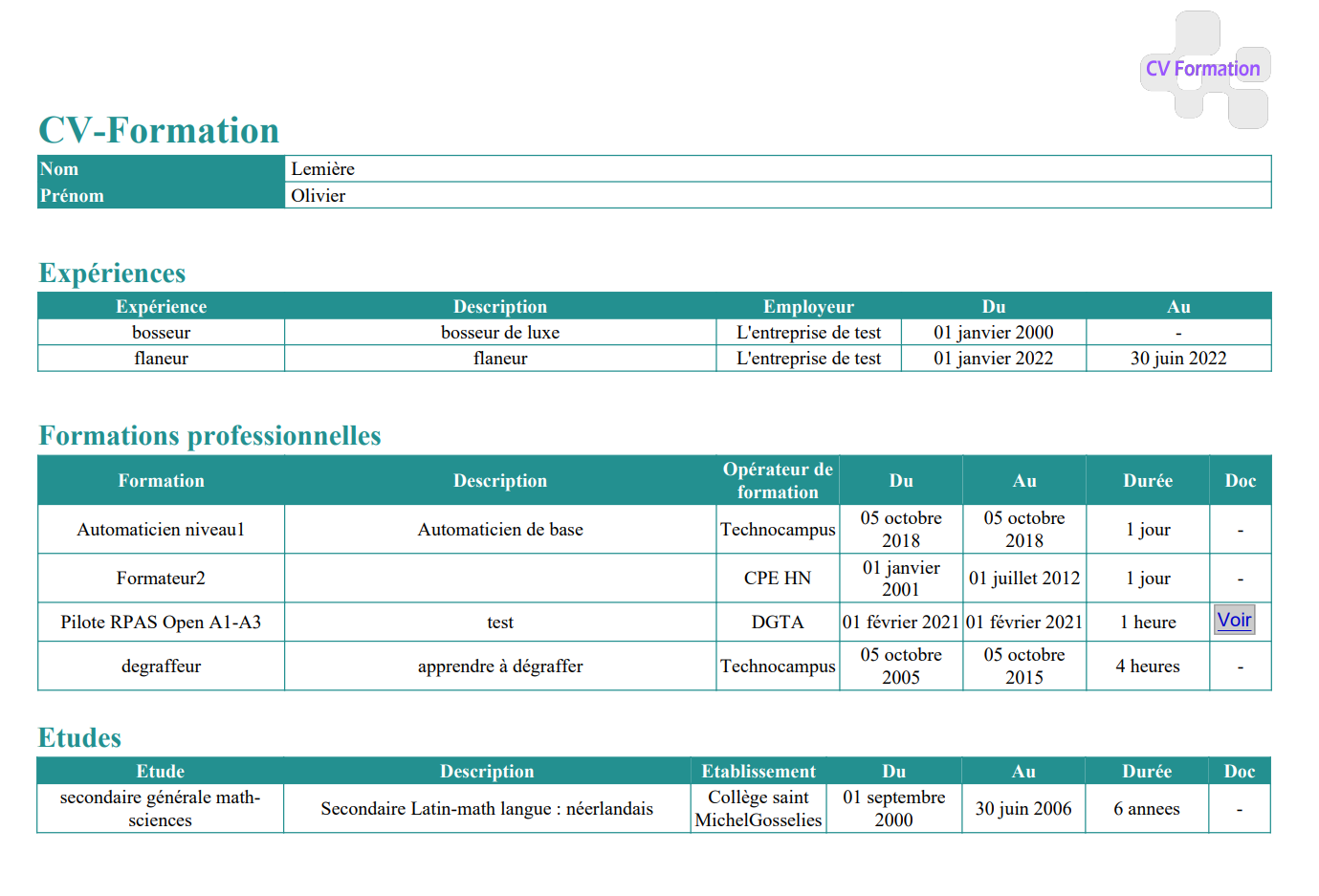 CV-formation entreprise
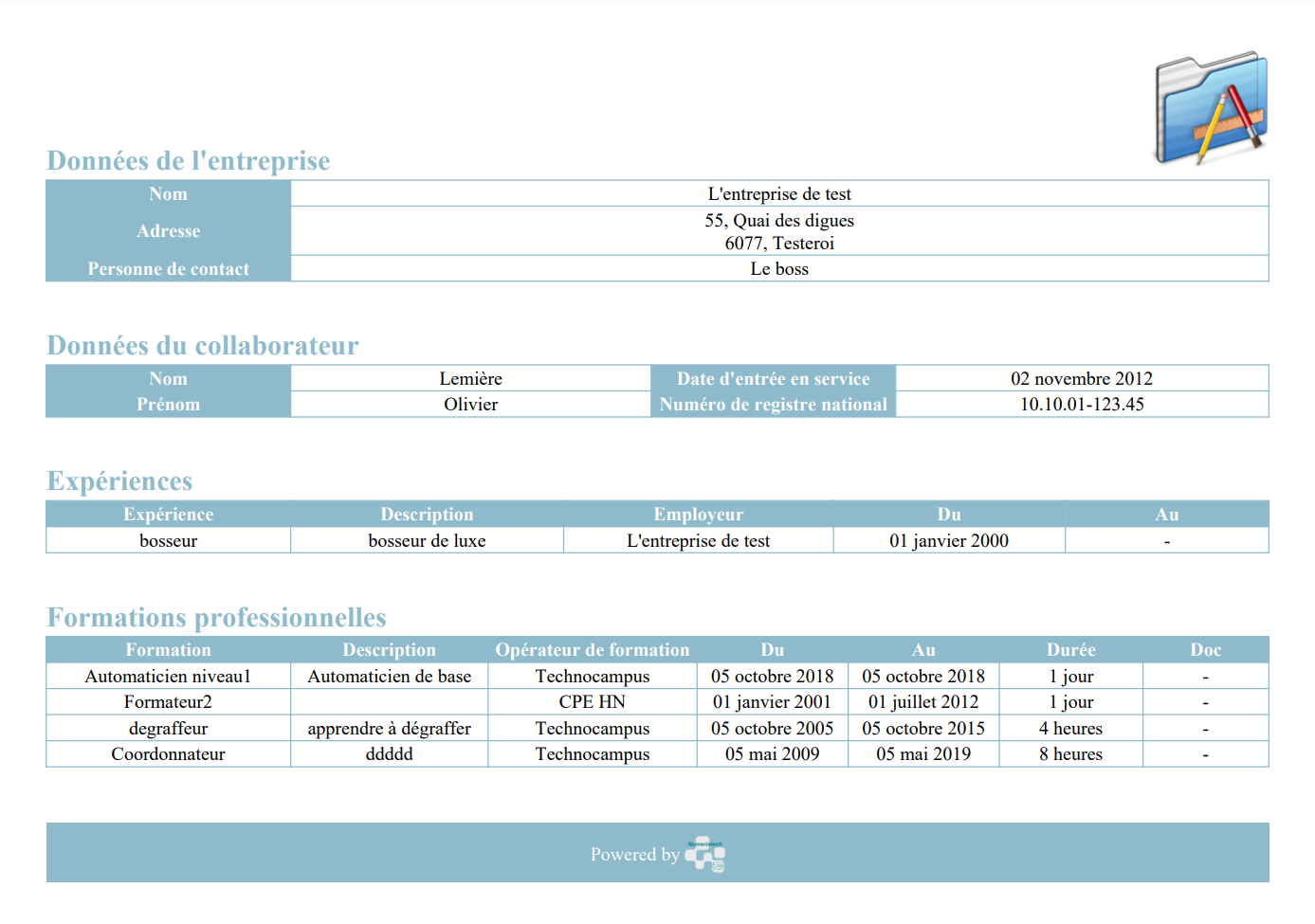 La plateforme
Version UAT : User Acceptance testing
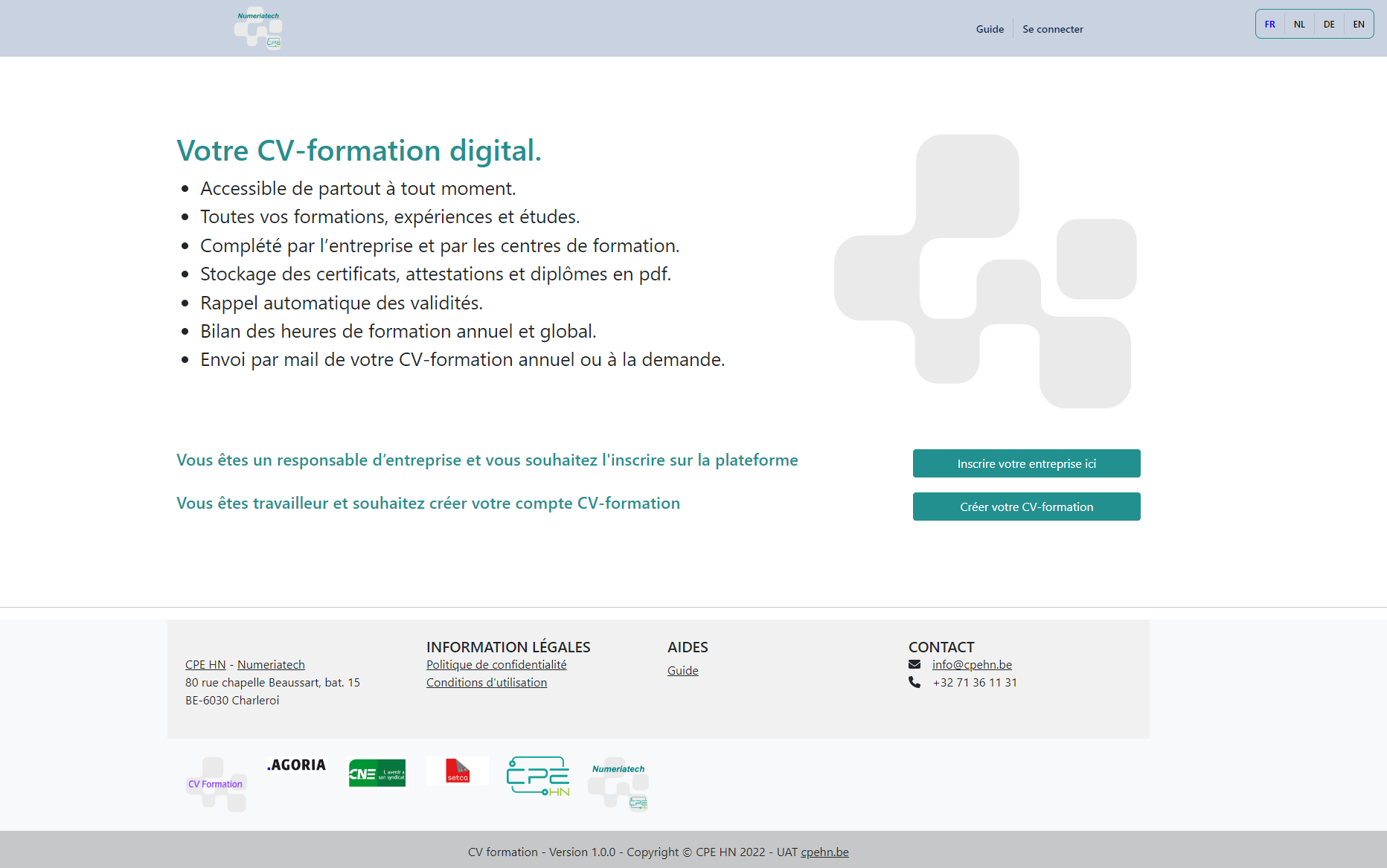 http://www.cvformation.numeriatech.be
Version développement
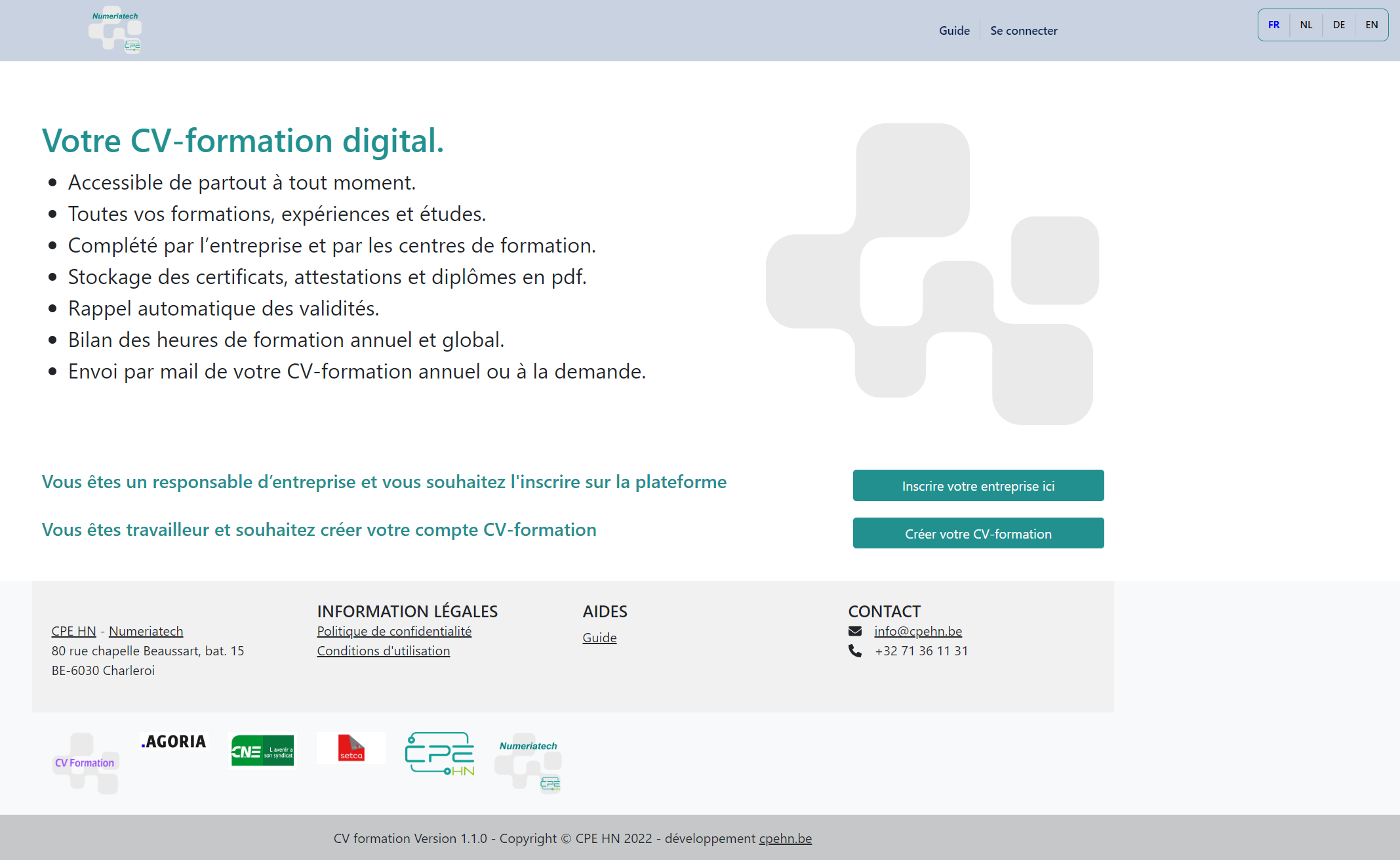 http://www.cvformation.cpehn.eu
Version de production
http://www.cvformation. be
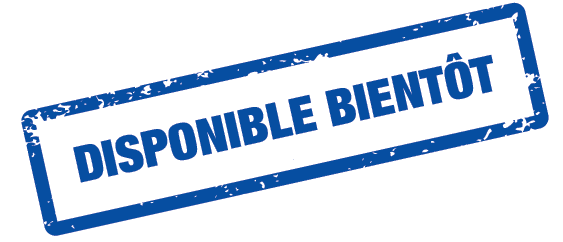 Prévision : été 2023
Les fonctionnalités Travailleur
Mon compte
Gestion des informations personnelles
 Gestion des comptes de connexion / emails de connexion
 Historique des entreprises du travailleur
Mon CV-formation
Coté gauche – CV-formation personnel
 Gestion des formations personnelles et entreprise
 Gestion des expériences personnelles et entreprise
 Gestion des études personnelles
Coté droit – CV-formation entreprise
 Visualisation des formations entreprise
 Visualisation des expériences entreprise
CV-formation au format web
 CV-formation au format pdf
 Envoi du CV-formation au format pdf
Les fonctionnalités Entreprise
Mon Entreprise
Gestion des données de l’entreprise
 Gestion des travailleurs
 Ajout de formations
 Ajout de fonctions
 Consultation du CV-formation entreprise
 Gestion d’un structure d’entreprise – Implantation/départements
 Gestion des anciens travailleurs
 Liste des validités des formations – échéances de validité.
 Bilan des heures/jours de formation
Mon Entreprise – Données entreprise
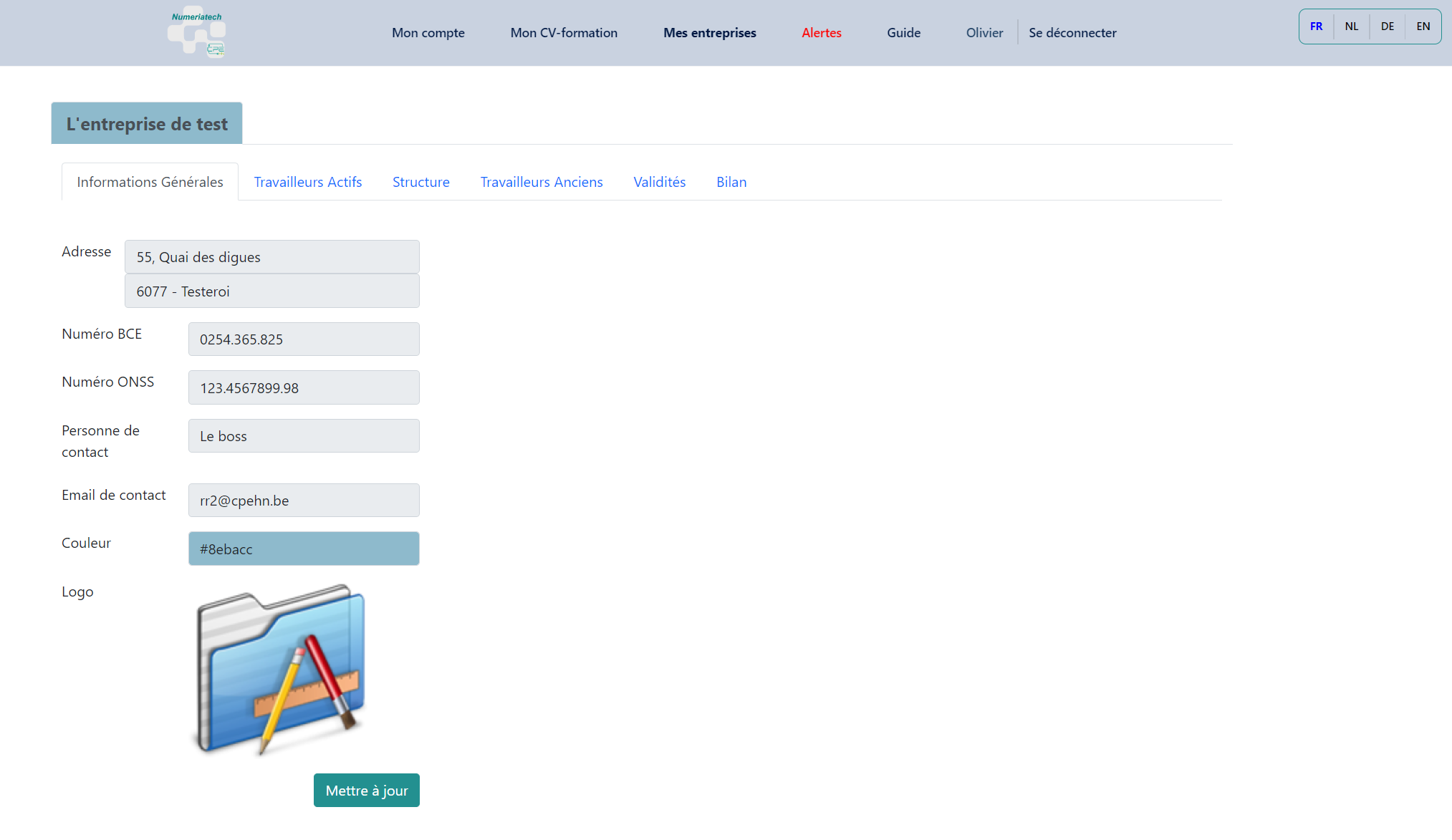 Mon Entreprise – Gestion des travailleurs
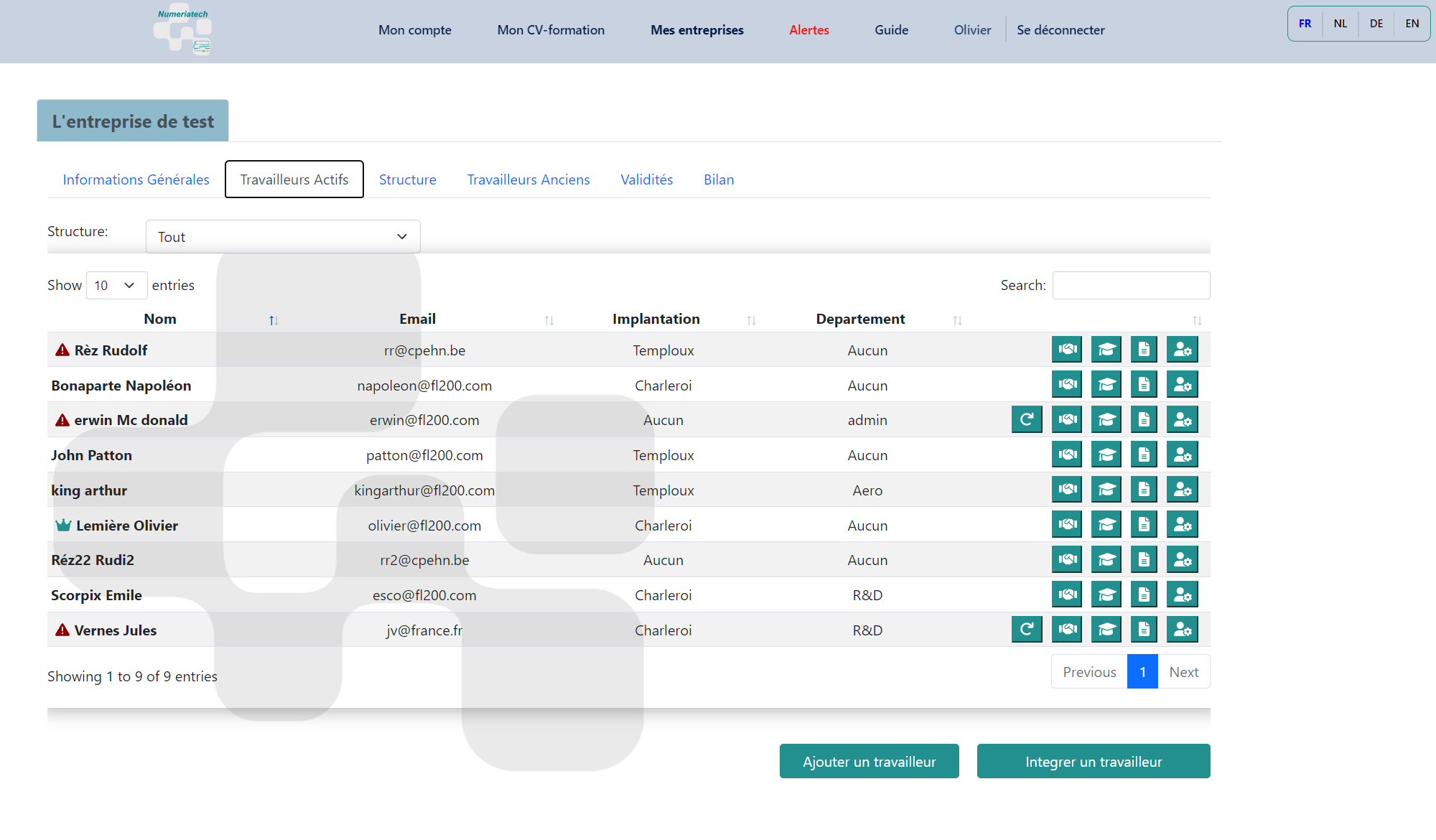 Mon Entreprise – Structure d’entreprise
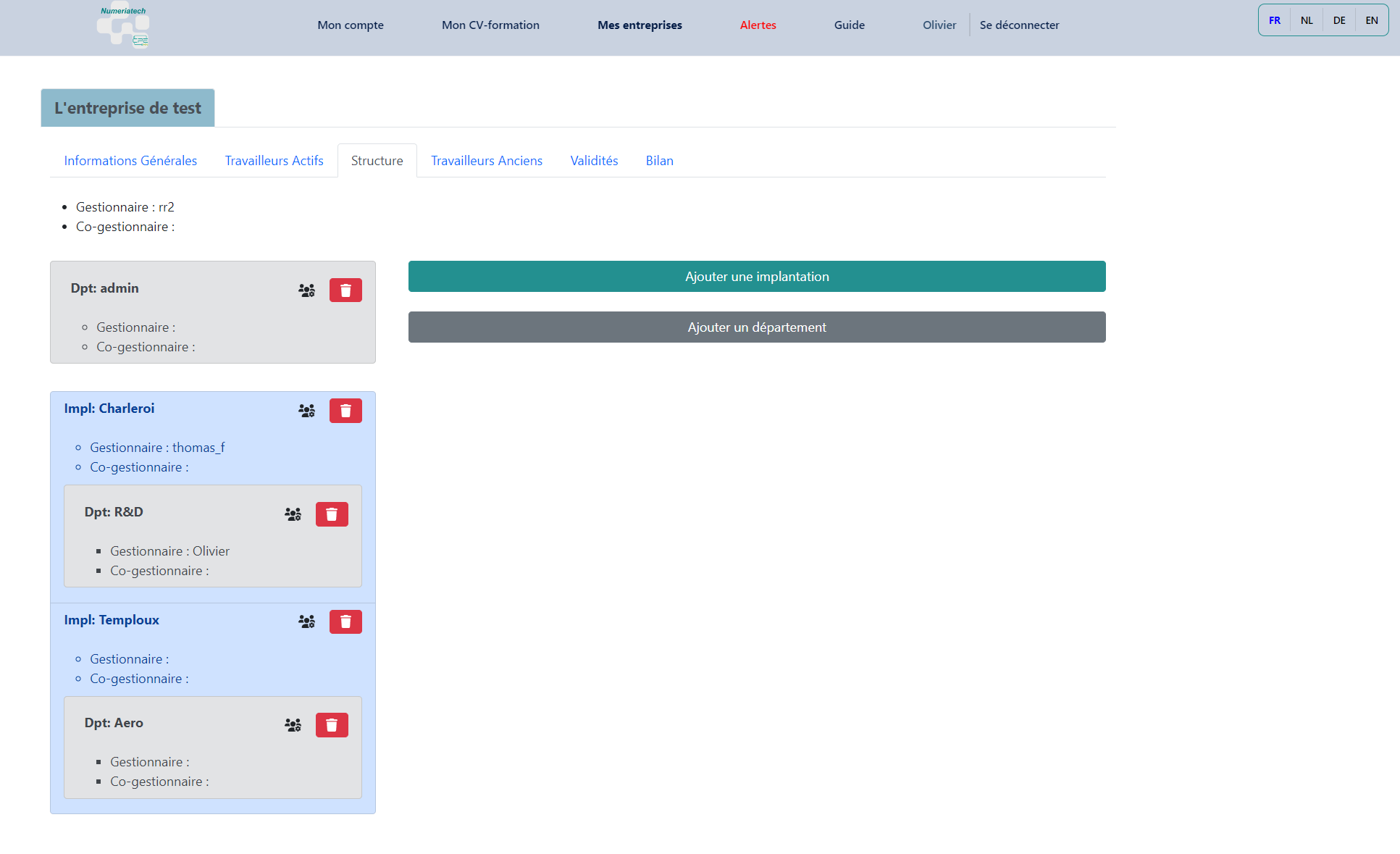 Mon Entreprise – Anciens travailleurs
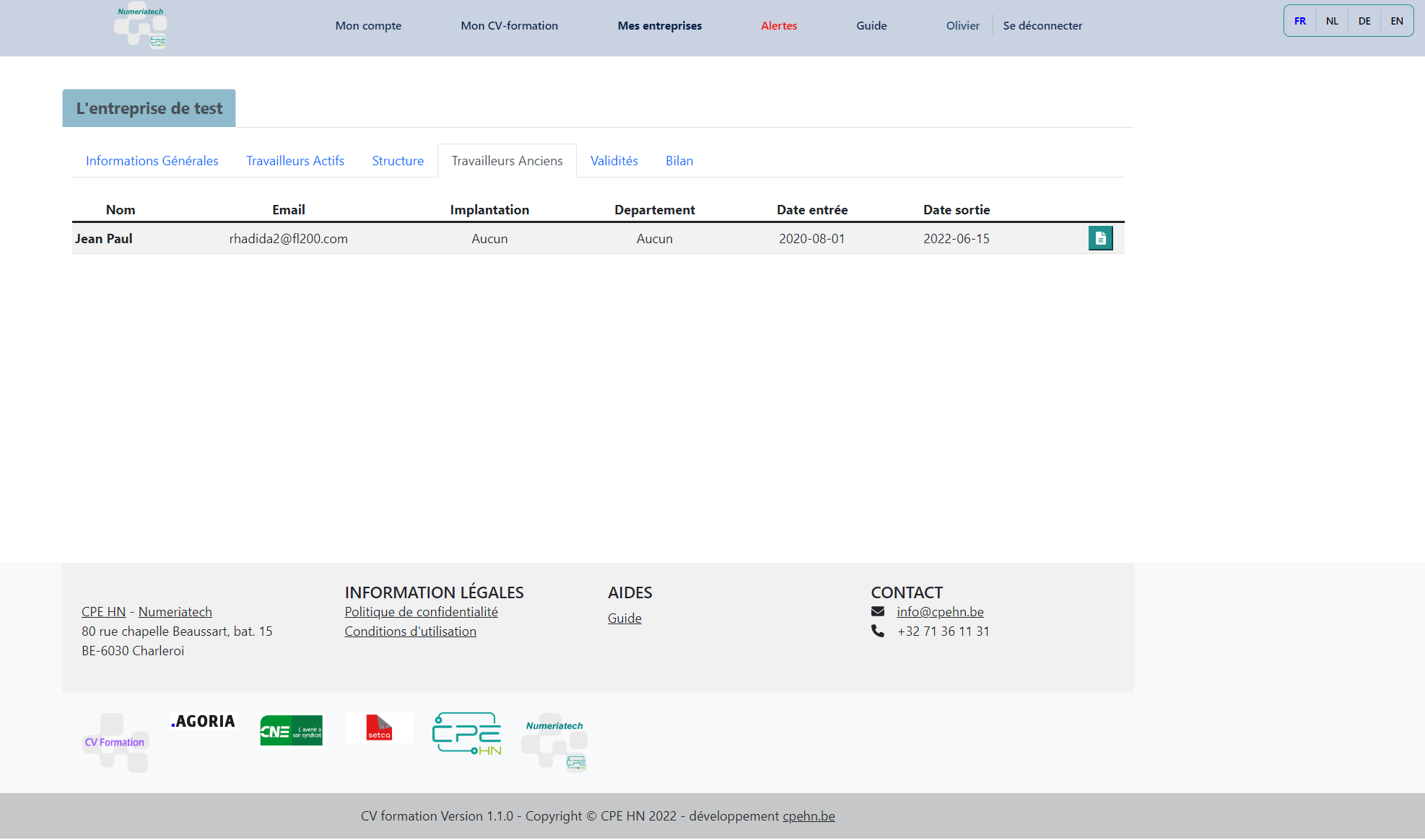 Mon Entreprise – Validités
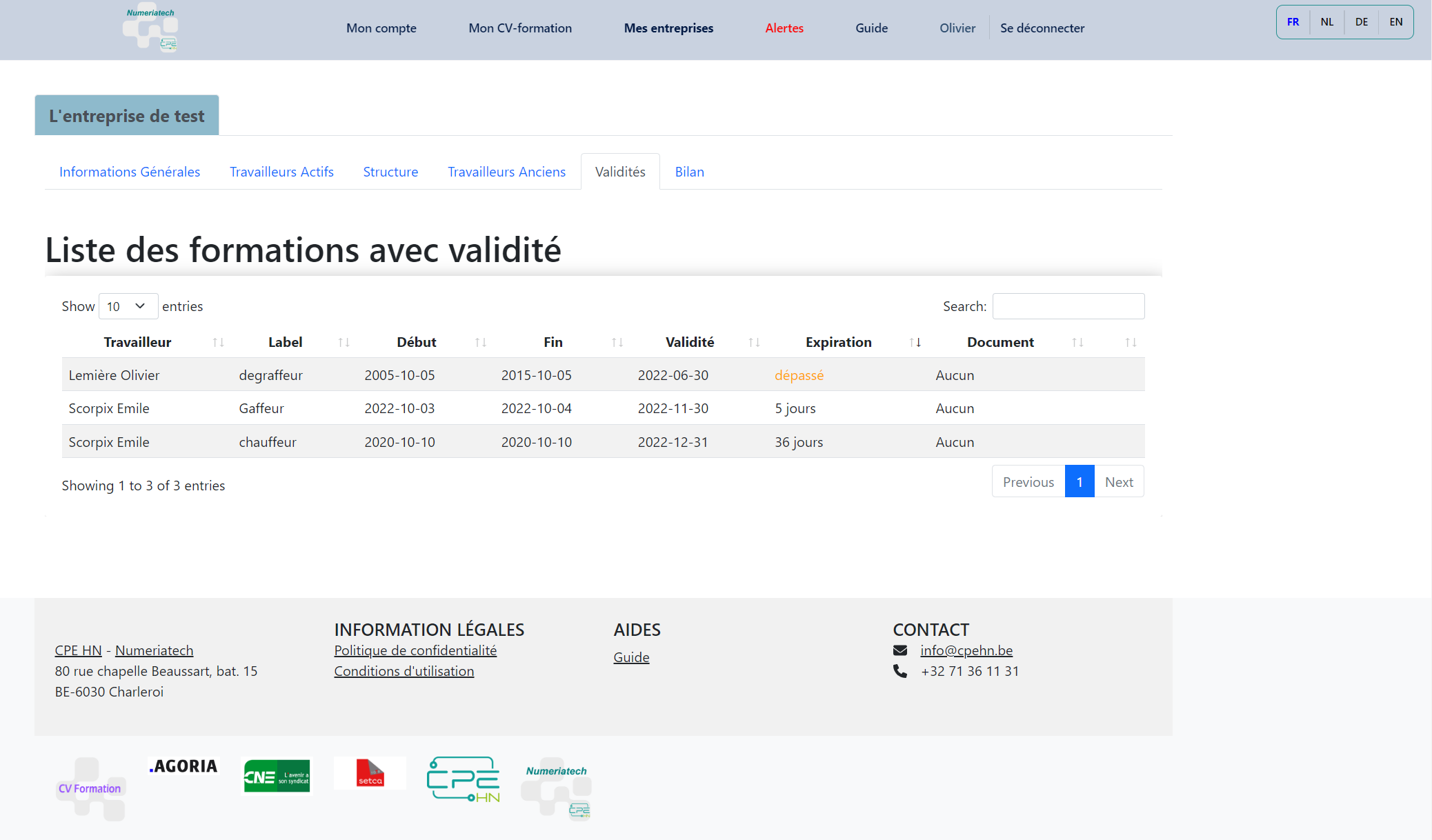 Mon Entreprise – Bilan des formations
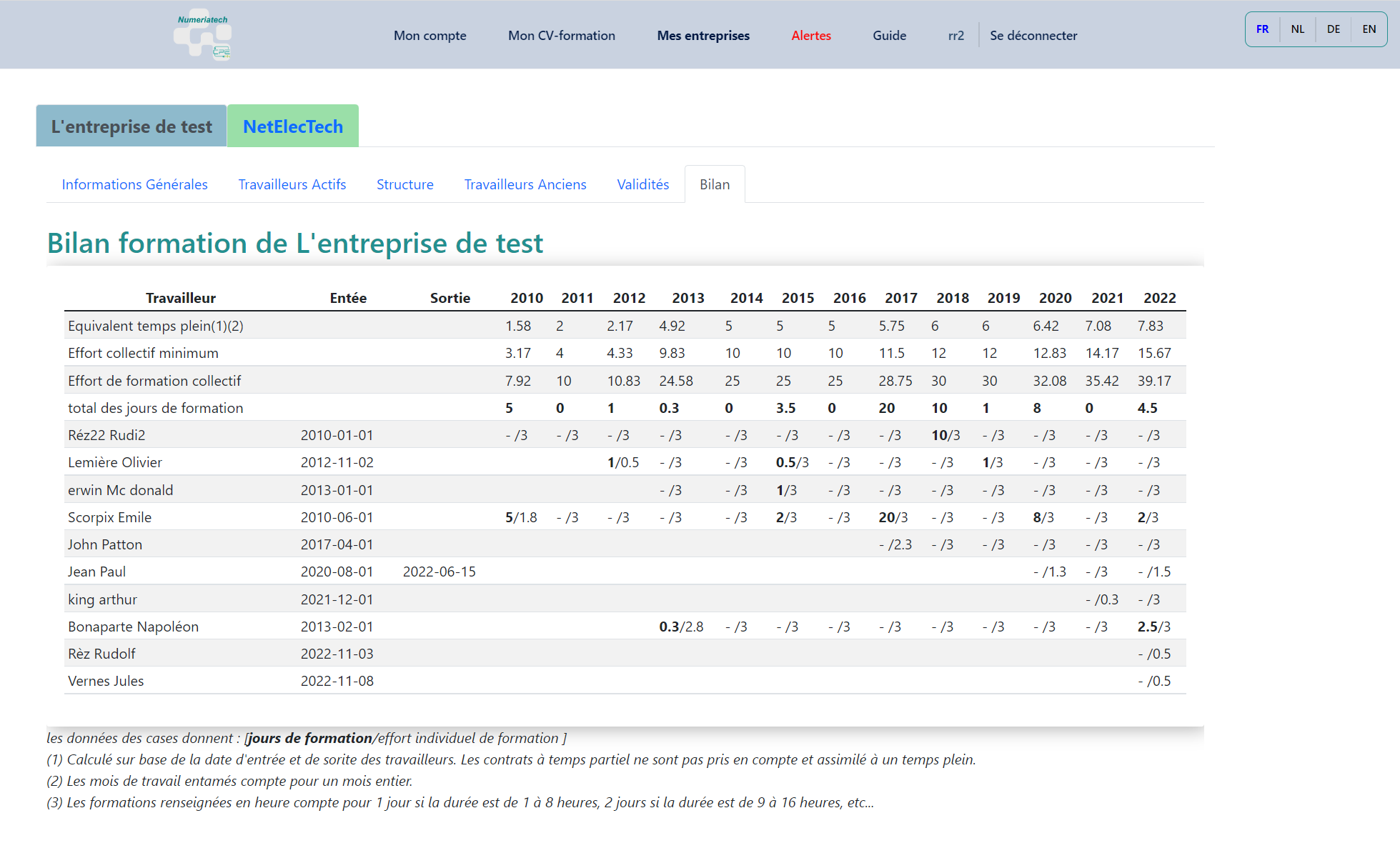 Alertes
Liste des actions à réaliser
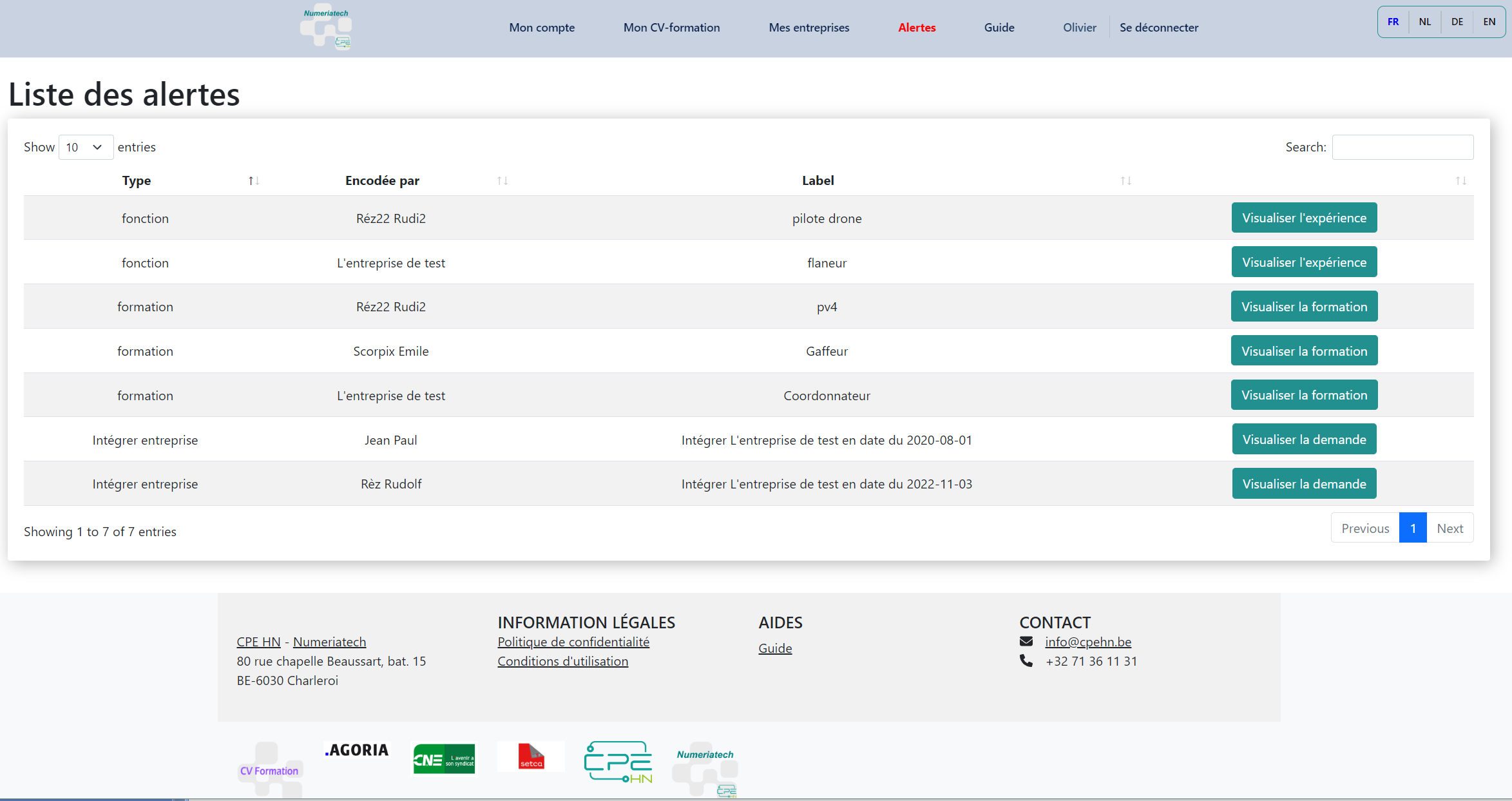 Actions Automatiques
Actions automatiques
Envoi annuel du CV-formation des travailleurs	

 Envoi des rappels de fin de validité à 90 jours, 30 jours et 1 jour
Guide
Guide d’utilisation de la plateforme
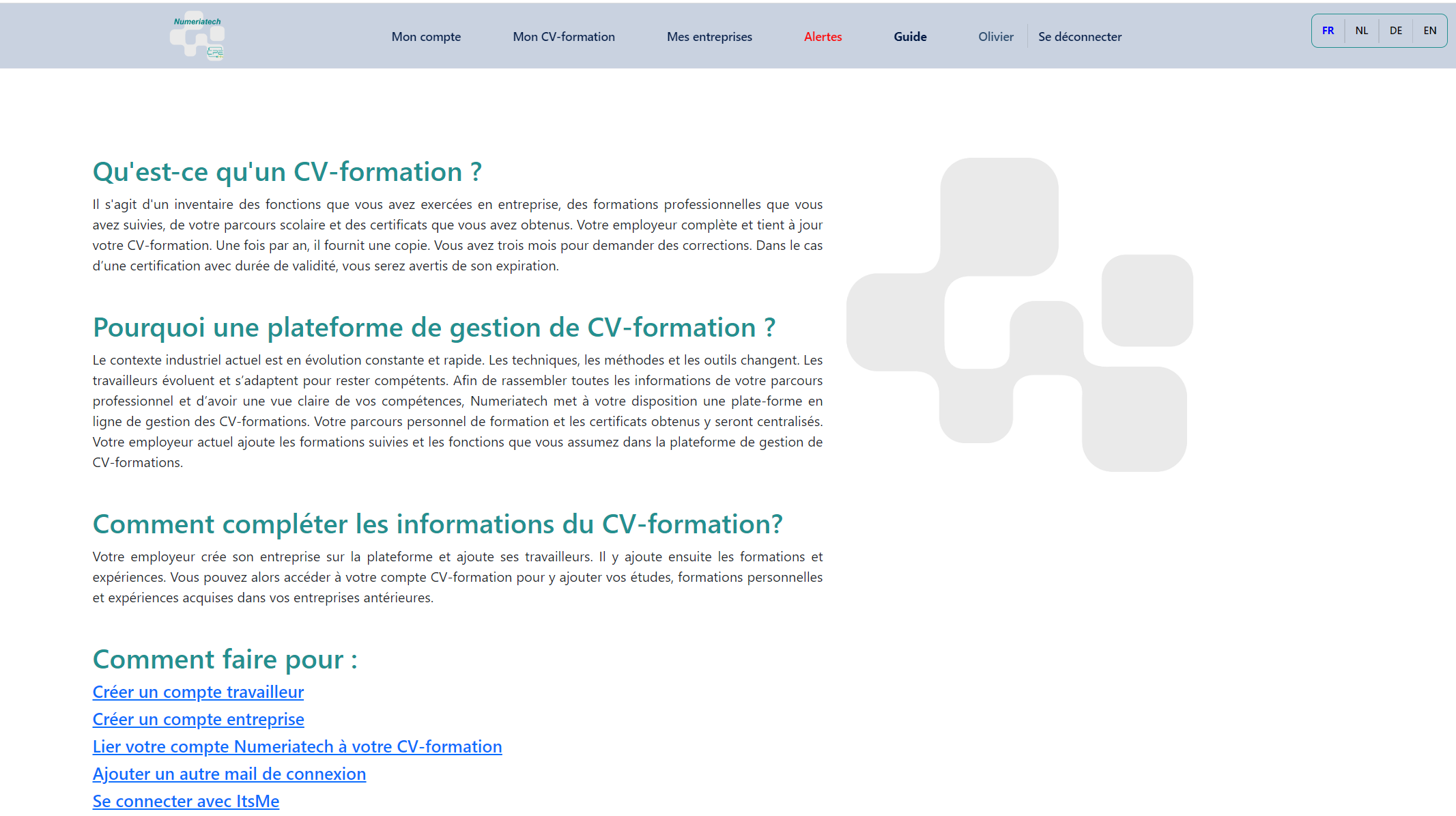 Evolutions
Gestion des efforts de formation
 Gestion des commissions paritaires
 Import de liste des travailleurs
 Liste des organismes de formation
 Liste des formations formelles
 Envoi des informations de formations par les centres de formation
 Gestion des travailleurs intérimaires
 …
Planning
Lancement du projet
V1.0.0 - Maquette du projet
V1.1.0 – Version fonctionnelle
V1.2.0 – Ergonomie et esthétique
V1.3.0 – Sécurité et RGPD
Béta testeurs
V2.0.0 – Evolutions
Décembre 2023
Juin 2023
Mars 2023
Décembre 2022
Septembre 2022
Avril 2022
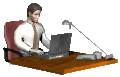 Merci de votre attention
https://www.cvformation.numeriatech.be/